HAPPY HALLOWEEN
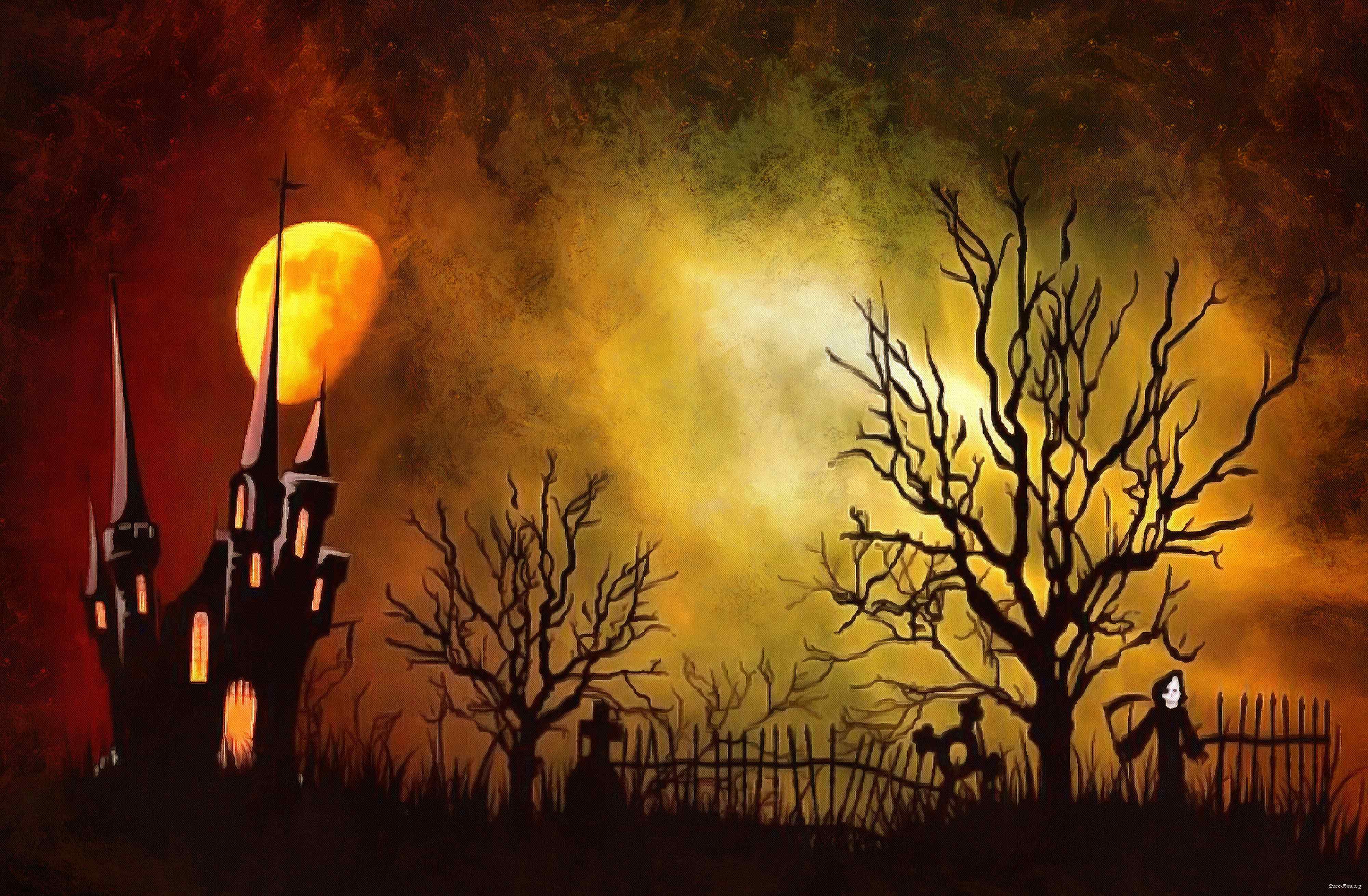 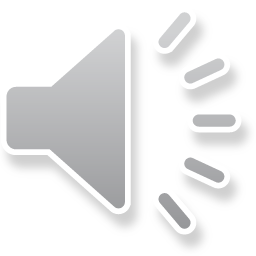 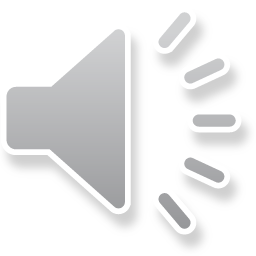 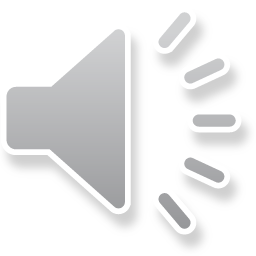 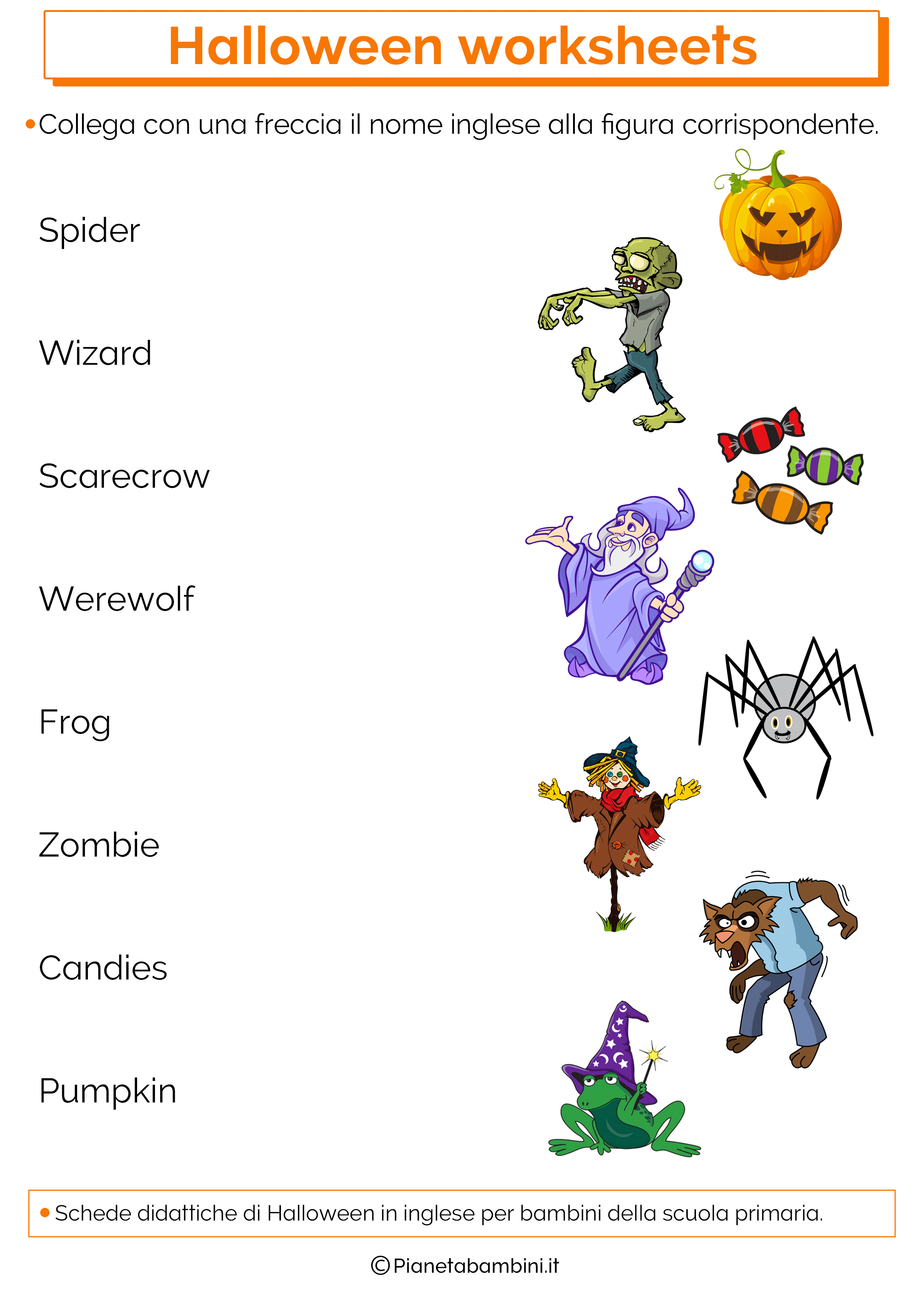 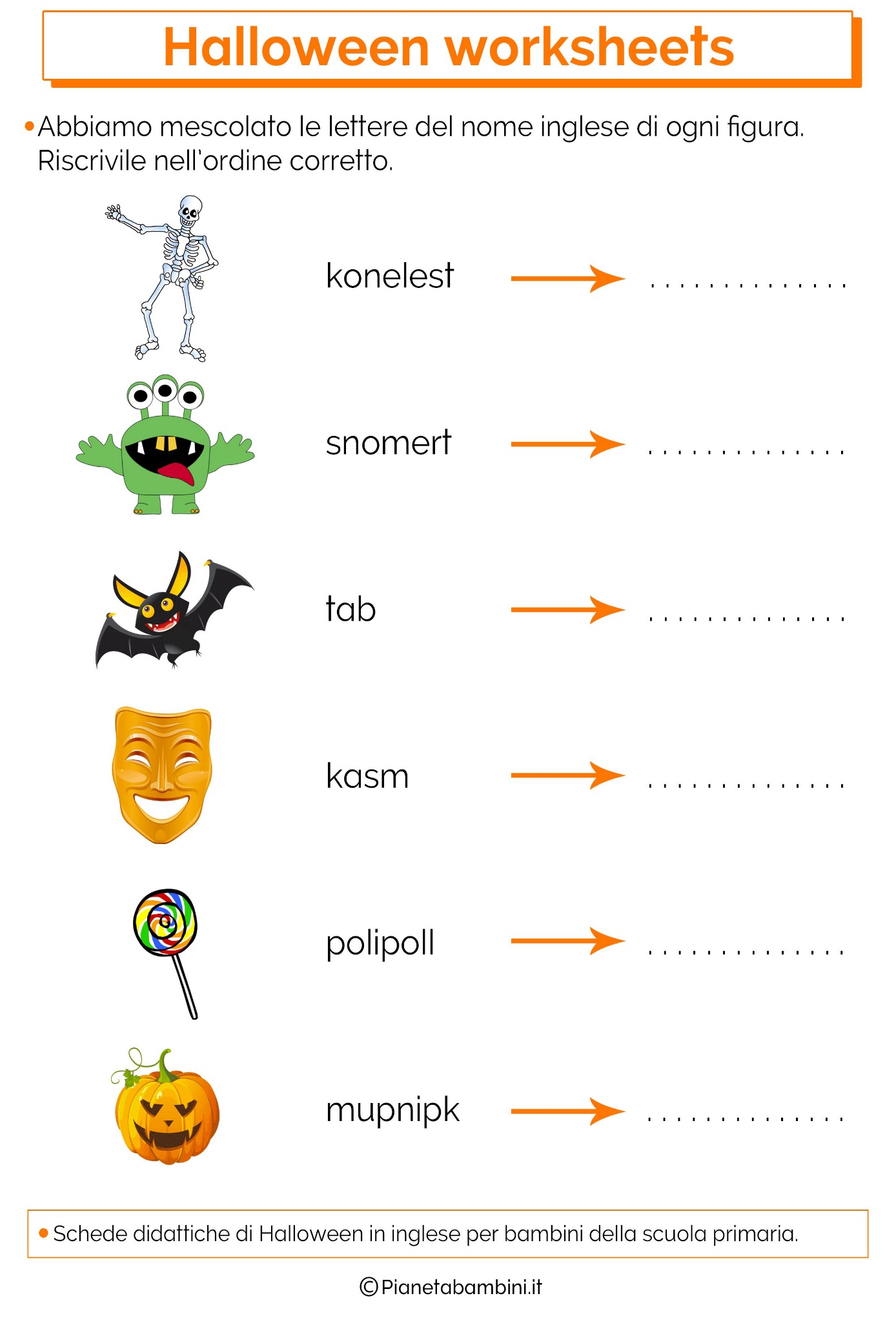 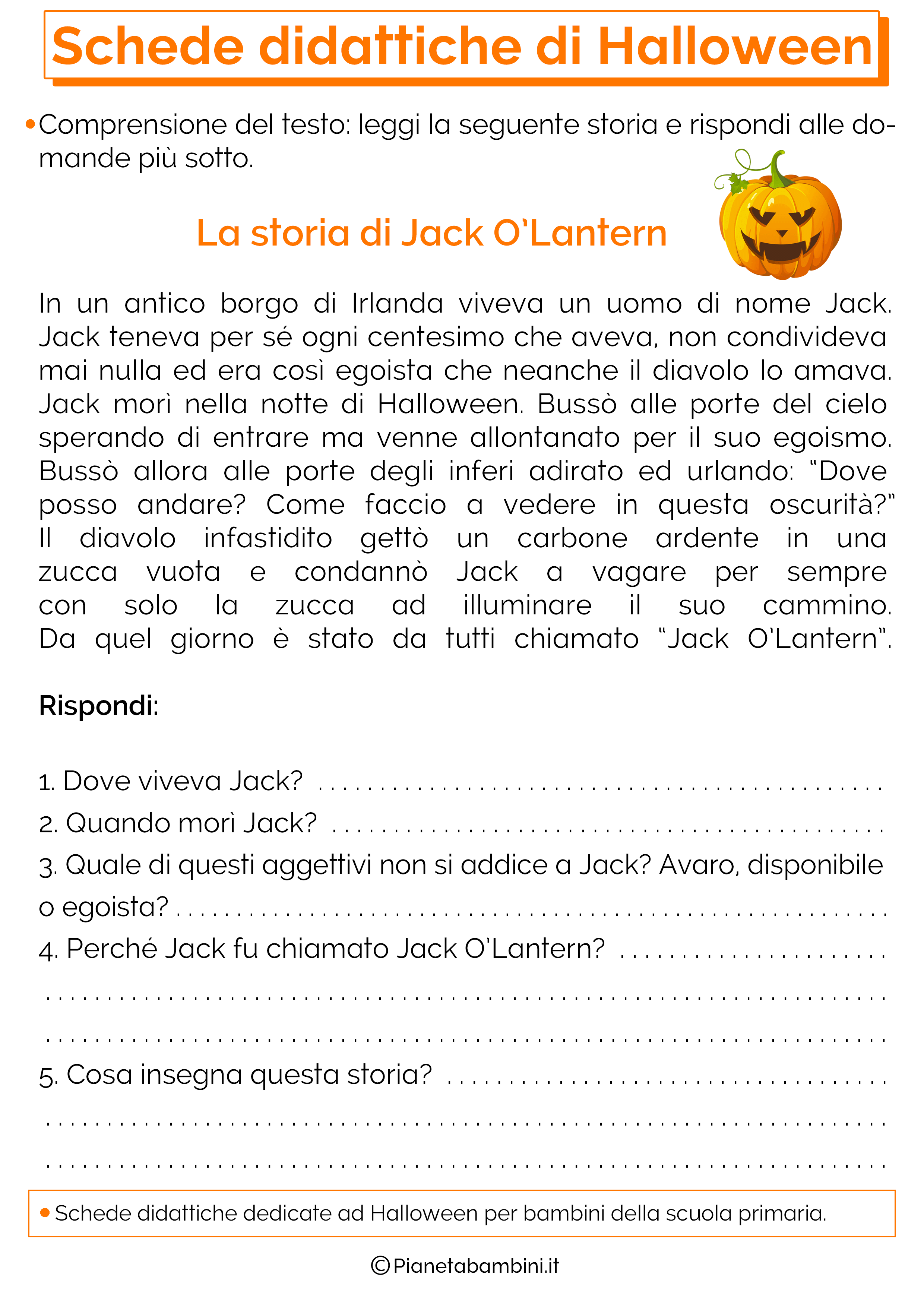 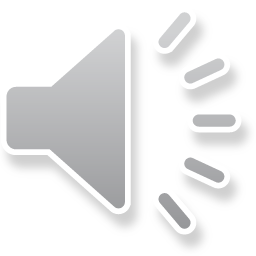